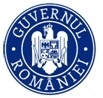 MINISTERUL  AGRICULTURII ŞI DEZVOLTĂRII  RURALE
Direcţia pentru Agricultură Judeţeană Prahova
Direcţia pentru Agricultură

  Judeţeană  PRAHOVA
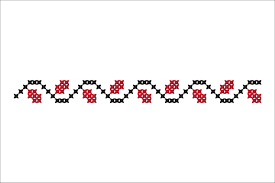 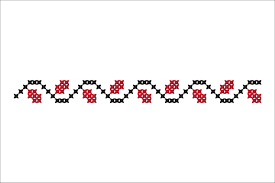 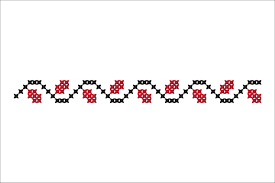 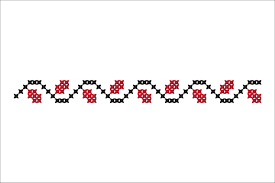 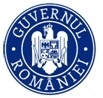 MINISTERUL  AGRICULTURII ŞI DEZVOLTĂRII  RURALE
Direcţia pentru Agricultură Judeţeană Prahova
Indicatori din Agricultura judeţului Prahova
Direcţia pentru Agricultură Judeţeană Prahova 
Str. Anton Pann, Nr.7, Ploieşti, Prahova
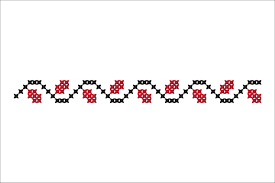 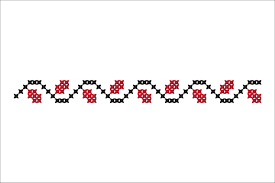 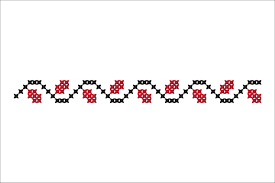 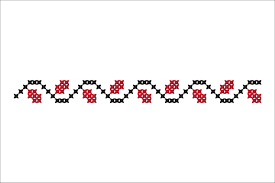 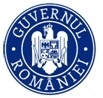 MINISTERUL  AGRICULTURII ŞI DEZVOLTĂRII  RURALE
Direcţia pentru Agricultură Judeţeană Prahova
Direcţia pentru Agricultură Judeţeană Prahova este instituţie publică cu personalitate juridică, serviciu public deconcentrat în subordinea Ministerului Agriculturii şi Dezvoltării Rurale, responsabilă cu implementarea politicilor şi strategiilor Ministerului Agriculturii şi Dezvoltării Rurale în domeniile de activitate ale acestuia, statistică, asistenţă tehnică, informarea, îndrumarea şi consilierea pentru obţinerea fondurilor europene şi naţionale în rândul fermierilor, efectuarea activităţilor de monitorizare, verificare, inspecţii şi control în domeniile de activitate, precum şi cu alte atribuţii prevăzute de legislaţia în vigoare, la nivel judeţean.
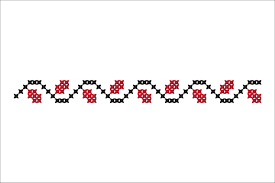 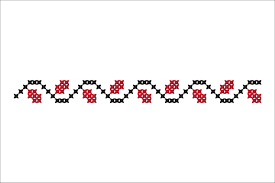 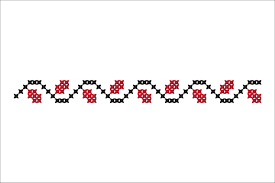 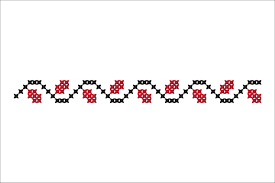 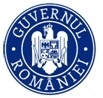 MINISTERUL  AGRICULTURII ŞI DEZVOLTĂRII  RURALE
Direcţia pentru Agricultură Judeţeană Prahova
Suprafaţa totală a judeţului Prahova este de 471.484 ha, din care 268.626 ha suprafaţă agricolă.
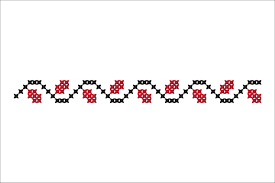 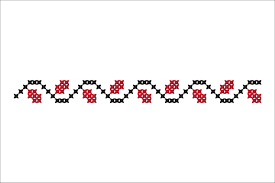 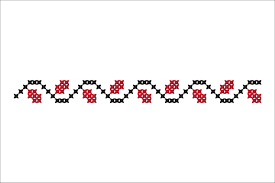 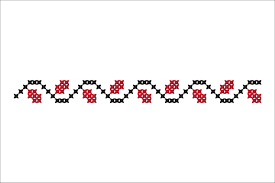 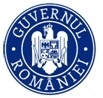 MINISTERUL  AGRICULTURII ŞI DEZVOLTĂRII  RURALE
Direcţia pentru Agricultură Judeţeană Prahova
Conform prevederilor Hotărârii Guvernului nr. 860/2016 privind organizarea, funcționarea și stabilirea atribuțiilor direcțiilor pentru agricultură județene  și a prevederilor Legii nr. 157/2016 privind unele măsuri pentru reorganizarea unor structuri aflate în subordinea/coordonarea Ministerului Agriculturii și Dezvoltării Rurale, numarul de posturi al Direcției pentru Agricultură Județene Prahova este de 34, din care 27 ocupate.
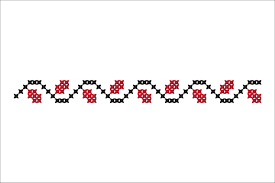 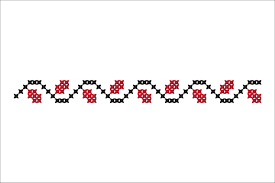 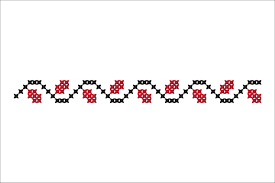 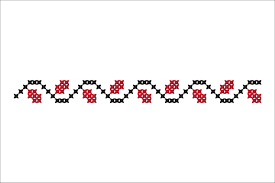 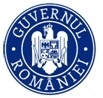 MINISTERUL  AGRICULTURII ŞI DEZVOLTĂRII  RURALE
Direcţia pentru Agricultură Judeţeană Prahova
Direcția pentru Agricultură Județeană Prahova este finanţată din venituri proprii şi subvenţii de la bugetul de stat.  Structura prestărilor de servicii specifice prin care se constituie veniturile proprii, precum şi cuantumul taxelor şi tarifelor se aprobă prin ordin al ministrului agriculturii şi dezvoltării rurale, cu respectarea legislaţiei în vigoare, la propunerea direcţiei.
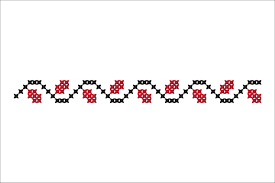 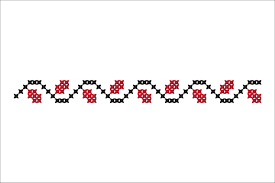 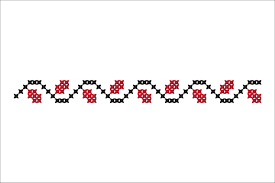 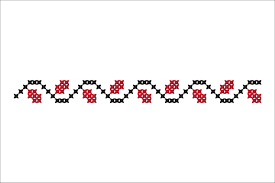 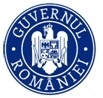 MINISTERUL  AGRICULTURII ŞI DEZVOLTĂRII  RURALE
Direcţia pentru Agricultură Judeţeană Prahova
Pentru anul 2022 D.A.J. Prahova a avut  buget aprobat în valoare totala de 18.093.000 lei. 				                Buget pentru finantare DAJ – 2.777.149 leiSubvenții de la  bugetul de stat – 17.880.946 lei 					Buget diverse forme sprijin fermieri – 15.103.979 leiVenituri proprii – 15.993 lei – încasate D.A.J.Venituri încasate de M.A.D.R. – 5.293.498,72 lei
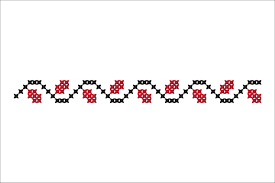 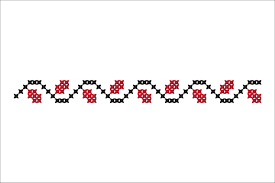 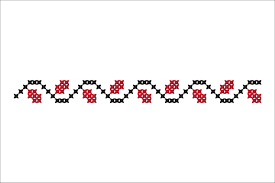 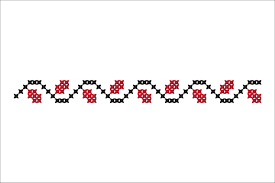 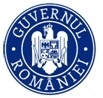 MINISTERUL  AGRICULTURII ŞI DEZVOLTĂRII  RURALE
Direcţia pentru Agricultură Judeţeană Prahova
Promovarea și implementarea programelor de sprijin pentru fermierii și producătorii agricoli
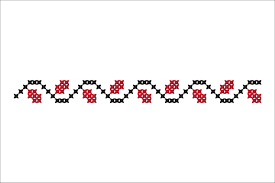 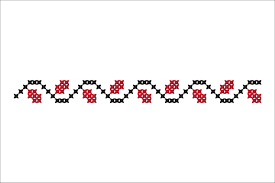 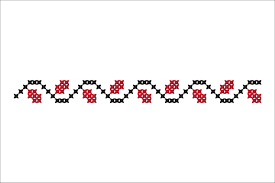 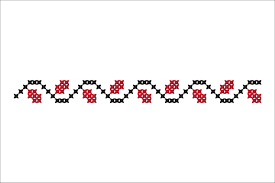 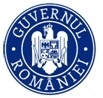 MINISTERUL  AGRICULTURII ŞI DEZVOLTĂRII  RURALE
Direcţia pentru Agricultură Judeţeană Prahova
H.G. nr. 148/2022 pentru aprobarea                  programului de sustinere a productiei       de legume in spatii protejate pentru anul 2022Prevederile prezentei scheme s-au aplicat:   a)  producatorilor agricoli persoane fizice care detin atestat de producator emis in baza Legii nr. 145/2014 pentru stabilirea unor masuri de reglementare a pietei produselor din sectorul agricol, cu modificarile si completarile ulterioare, valabil pana la 31 decembrie 2022;   b) producatorilor agricoli persoane fizice autorizate, intreprinderi individuale si intreprinderi familiale, constituite potrivit prevederilor legale in vigoare;   c) producatorilor agricoli persoane juridice.
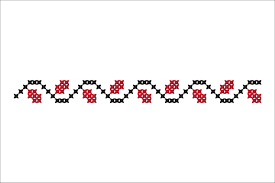 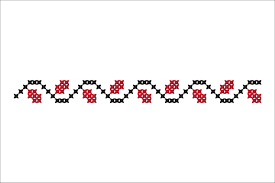 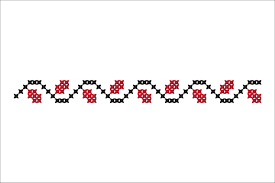 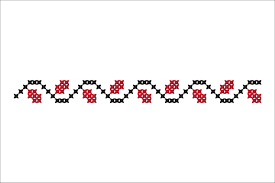 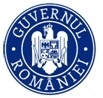 MINISTERUL  AGRICULTURII ŞI DEZVOLTĂRII  RURALE
Direcţia pentru Agricultură Judeţeană Prahova
Pentru a fi eligibili la acordarea ajutorului de minimis pentru productia de legume in spatii protejate, beneficiarii  au trebuit sa indeplineasca, cumulativ, urmatoarele criterii de eligibilitate:   a) sa solicite ajutorul de minimis prevazut de prezenta hotarare;   b) sa utilizeze o suprafata cumulata de minimum 1.000 mp/ciclu de productie, cultivata exclusiv cu tomate in ciclul I, iar in ciclul II cu una dintre culturile de tomate, ardei gras si/sau lung - capia, castraveti, fasole pastai, salata, spanac, ceapa verde;   c) sa marcheze suprafata , la loc vizibil, cu o placa-indicator, pe care sa se gaseasca inscriptia „Program sustinere legume, anul 2022, beneficiar numarul .............., Directia pentru Agricultura a Judetului .........../Municipiului Bucuresti“, cu dimensiunea minima recomandata de 50 cm/70 cm;   d) sa obtina productiile minime corespunzatoare culturii infiintate;   e) sa fie inregistrati in evidentele Registrului agricol deschis la primariile in a caror raza administrativ-teritoriala se afla suprafetele cultivate cu legume in spatiile protejate in anul 2022;   f) sa detina Registrul de evidenta a tratamentelor cu produse de protectie a plantelor, conform modelului prevazutn legislatie, avizat de OFJ;   g) sa faca dovada obtinerii productiei minime realizate, prin documente justificative in functie de forma de organizare;   h) sa obtina legume care nu depasesc continutul maxim aplicabil reziduurilor de pesticide, conditie care se verifica conform prevederilor prevazute de legislatie;
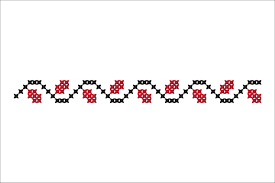 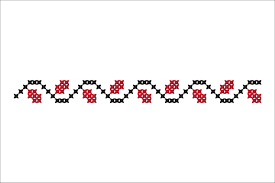 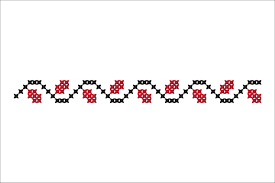 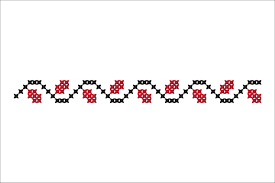 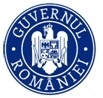 MINISTERUL  AGRICULTURII ŞI DEZVOLTĂRII  RURALE
Direcţia pentru Agricultură Judeţeană Prahova
Valoarea sprijinului financiar acordat prin schema de ajutor de minimis s-a exprimat sub forma unei subventii, potrivit Regulamentului de minimis in sectorul agricol.   Valoarea maxima in euro a sprijinului financiar de ajutor de minimis/beneficiar poate fi de 4.000 euro, respectiv:   a) 3.000 euro/cultura in ciclul I/1.000 mp/beneficiar;   b) 1.000 euro/cultura in ciclul II/1.000 mp/beneficiar.
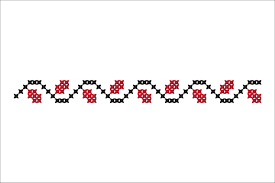 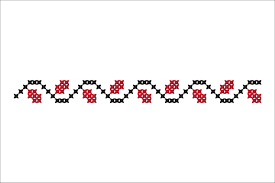 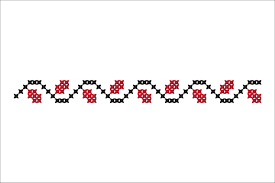 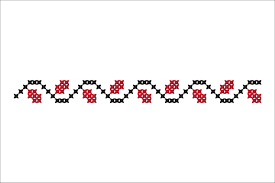 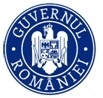 MINISTERUL  AGRICULTURII ŞI DEZVOLTĂRII  RURALE
Direcţia pentru Agricultură Judeţeană Prahova
H.G. nr. 148/2022 pentru aprobarea programului de sustinere a productiei de legume in spatii protejate pentru anul 2022Număr beneficiari program ciclul I  –  729 Total sprijin ciclul I – 10.820.182,50 lei  Număr beneficiari program ciclul II  –  800  Total sprijin ciclul II – 3.958.000,00 lei
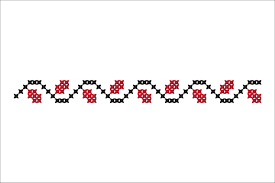 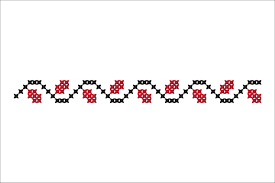 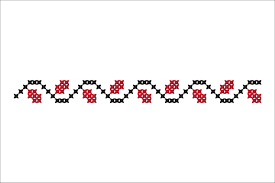 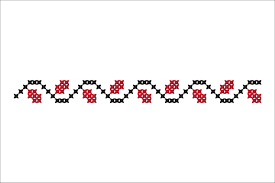 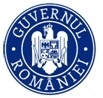 MINISTERUL  AGRICULTURII ŞI DEZVOLTĂRII  RURALE
Direcţia pentru Agricultură Judeţeană Prahova
H.G. nr. HOTARARE Nr.798/2022pentru aprobarea Programului de sustinere a productiei                   de struguri de masa pentru anul 2022       Prevederile prezentei scheme s-a aplicat  intreprinderilor/intreprinderilor unice definite , pentru productia de struguri de masa , respectiv:a) producatorilor agricoli persoane fizice care detin atestat de producator emis in baza Legii nr. 145/2014; b) producatorilor agricoli persoane fizice autorizate, intreprinderi individuale si intreprinderi familiale, constituite potrivit prevederilor legale; c) producatorilor agricoli persoane juridice.
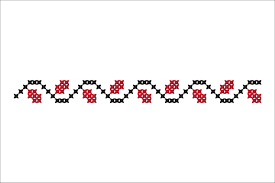 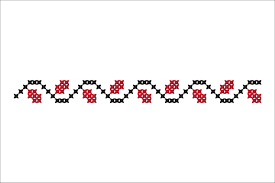 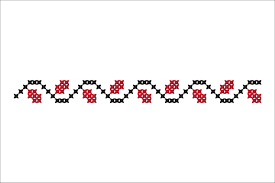 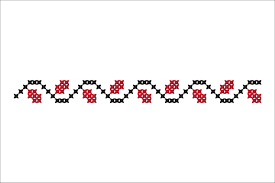 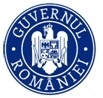 MINISTERUL  AGRICULTURII ŞI DEZVOLTĂRII  RURALE
Direcţia pentru Agricultură Judeţeană Prahova
Pentru a fi eligibili la acordarea ajutorului de minimis pentru productia de struguri de masa, beneficiarii prevazuti au trebuit sa indeplineasca cumulativ urmatoarele criterii de eligibilitate:   a) sa solicite ajutorul de minimis prevazut de prezenta hotarare, prin completarea unei cereri al carei model a fost prevazut de legislatie;   b) sa utilizeze o suprafata cu plantatii de struguri de masa, de minimum 1.000 mp si maximum 10 ha inclusiv, marcata la loc vizibil cu o placa-indicator/exploatatie, pe care sa se gaseasca inscriptia „Program sustinere struguri de masa, anul ................, beneficiar numarul ................................, Directia pentru Agricultura Judeteana ............../a Municipiului Bucuresti“, cu dimensiunea minima recomandata de 50 cm/70 cm;   c) sa obtina o productie de minimum 6.000 kg struguri de masa/ha de pe suprafata ;   d) sa fie inregistrati in evidentele Registrului agricol deschis la primariile in a caror raza administrativ-teritoriala se afla suprafetele cu plantatiile de struguri de masa, in anul 2022, la specificatia vii nobile pe rod, pentru struguri de masa;    e) sa detina Registrul de evidenta a tratamentelor cu produse de protectie a plantelor, conform modelului prevazut in legislatie, completat pentru anul de productie 2022 si avizat de OFJ;     f) sa faca dovada productiei minime realizate potrivit prevederilor lit. c) prin documente justificative, in functie de forma de organizare.
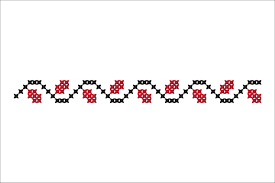 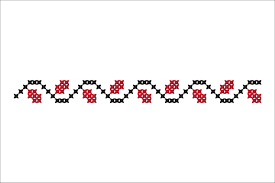 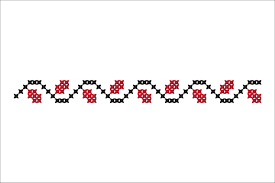 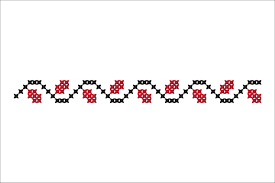 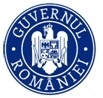 MINISTERUL  AGRICULTURII ŞI DEZVOLTĂRII  RURALE
Direcţia pentru Agricultură Judeţeană Prahova
H.G. nr. HOTARARE Nr.798/2022pentru aprobarea Programului de sustinere a productiei de struguri de masa pentru anul 2022 Valoarea maxima in euro a sprijinului financiar de ajutor de minimis care s-a acordat beneficiarilor a fost  de 1.200 euro/ha Număr beneficiari program –  14Total sprijin – 111.793,71 lei
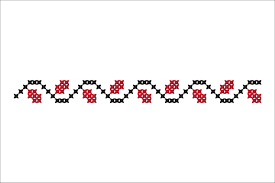 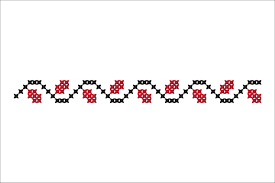 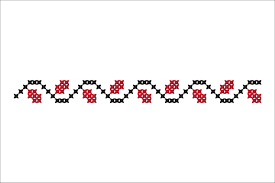 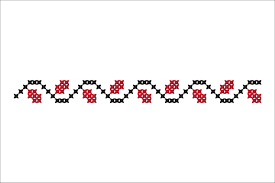 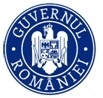 MINISTERUL  AGRICULTURII ŞI DEZVOLTĂRII  RURALE
Direcţia pentru Agricultură Judeţeană Prahova
H.G. 365/2020 cu completările și modificările ulterioare –   H.G. 365/2020 cu completările și modificările ulterioare - Ajutor de minimis pentru aplicarea programului de susținere a crescătorilor de porci de reproducție din rasele Bazna și/sau Mangalița pentru perioada 2020 – 2022Schema de ajutor de minimis se aplica întreprinderilor/întreprinderilor unice, respectiv:   a)producatorilor agricoli prevazuti de legislatie, persoane fizice autorizate, întreprinderi individuale si întreprinderi familiale, constituite potrivit prevederilor legale;   b)producatorilor agricoli persoane juridice.
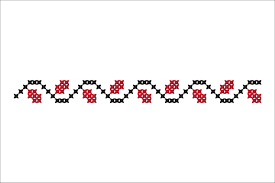 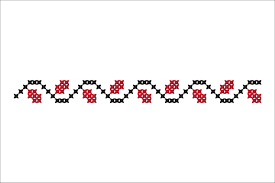 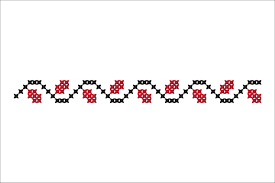 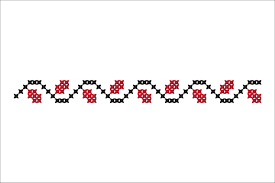 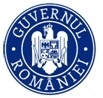 MINISTERUL  AGRICULTURII ŞI DEZVOLTĂRII  RURALE
Direcţia pentru Agricultură Judeţeană Prahova
Pentru a fi eligibili la acordarea ajutorului de minimis, beneficiarii  trebuie sa îndeplineasca cumulativ urmatoarele conditii de eligibilitate:      a)sa detina exploatatii înregistrate/autorizate sanitar-veterinar;     b)sa detina scroafe din rasele Bazna si/sau Mangalita, înscrise în registrul genealogic în sectiunea principala la data depunerii cererii de înscriere identificate si înregistrate în RNE;   c)sa detina registrul exploatatiei, completat si actualizat, în conformitate cu prevederile Normelor sanitar veterinare d) sa faca dovada livrarii spre comercializare a unui numar de minimum 4 purcei/an/scroafa, la o greutate de minimum 8 kg/cap;      e) sa identifice, potrivit legislatiei în vigoare, purceluşii;      f) sa mentina efectivul de scroafe cu care s-a înscris în program pe toata perioada de derulare a acestuia.
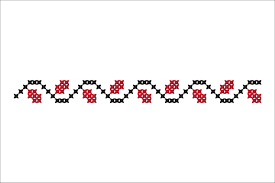 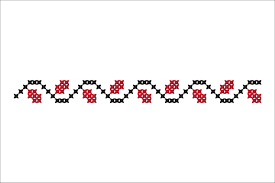 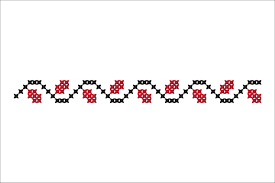 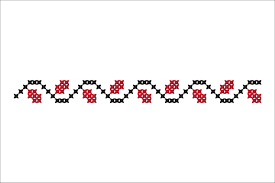 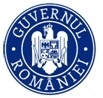 MINISTERUL  AGRICULTURII ŞI DEZVOLTĂRII  RURALE
Direcţia pentru Agricultură Judeţeană Prahova
H.G. 365/2020 cu completările și modificările ulterioare – Ajutor de minimis pentru aplicarea programului de susținere a crescătorilor de porci de reproducție din rasele Bazna și/sau Mangalița pentru perioada 2020 – 20221 Beneficiar – Sprijin 7.200 lei
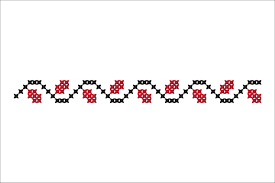 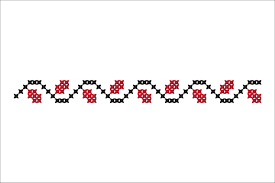 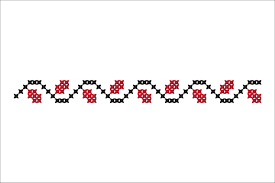 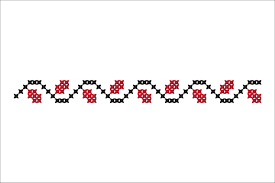 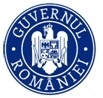 MINISTERUL  AGRICULTURII ŞI DEZVOLTĂRII  RURALE
Direcţia pentru Agricultură Judeţeană Prahova
HOTARARE Nr. 147/2022                                „Ajutor de minimis pentru aplicarea                       programului de sustinere a productiei de usturoi“, precum si  pentru stabilirea unor masuri de verificare si control al acesteiaPrevederile prezentei scheme s-a aplicat intreprinderilor/ intreprinderilor unice definite de legislatie, respectiv:   a) producatorilor agricoli persoane fizice care detin atestat de producator emis in baza Legii nr. 145/2014;   b) producatorilor agricoli persoane fizice autorizate, intreprinderi individuale si intreprinderi familiale, constituite potrivit prevederilor legislatiei in vigoare;   c) producatorilor agricoli persoane juridice.
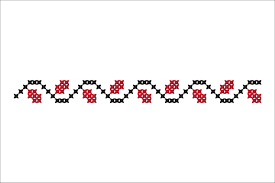 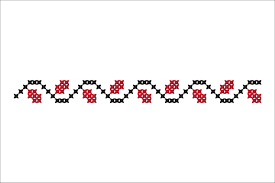 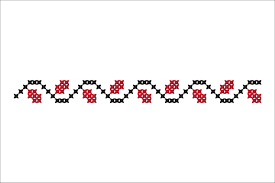 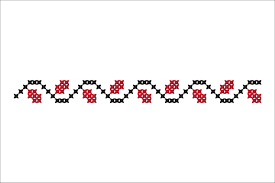 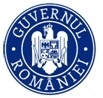 MINISTERUL  AGRICULTURII ŞI DEZVOLTĂRII  RURALE
Direcţia pentru Agricultură Judeţeană Prahova
Pentru a fi eligibili la acordarea ajutorului de minimis pentru productia de usturoi, beneficiarii au trebuit sa indeplineasca cumulativ urmatoarele criterii de eligibilitate:

   a) sa solicite ajutorul de minimis prevazut de prezenta hotarare;   b) sa utilizeze o suprafata cultivata cu usturoi de minimum 3.000 mp, marcata la loc vizibil cu o placa-indicator pe care sa se gaseasca inscriptia „Program sustinere usturoi, anul ..............., beneficiar numarul ..............., Directia Agricola Judeteana ......./a Municipiului Bucuresti“, cu dimensiunea minima recomandata de 50 cm/70 cm;   c) sa obtina o productie de minimum 3 kg usturoi/10 mp de pe suprafata prevazuta la lit. b);   d) sa fie inregistrati in evidentele Registrului agricol deschis la primariile in a caror raza administrativ-teritoriala se afla suprafetele cultivate cu usturoi in anul 2022;   e) sa detina Registrul de evidenta a tratamentelor cu produse de protectie a plantelor, conform modelului prevazut in legislatie, completat incepand cu data infiintarii culturii si avizat de OFJ;   f) sa faca dovada productiei realizate potrivit prevederilor legale, prin documente justificative, in functie de forma de organizare;
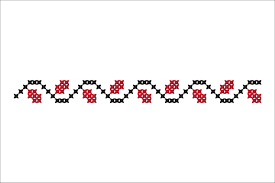 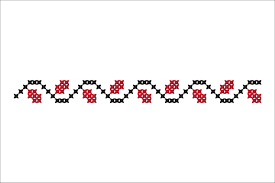 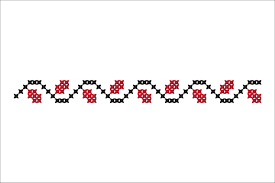 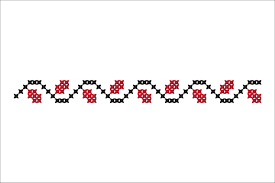 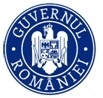 MINISTERUL  AGRICULTURII ŞI DEZVOLTĂRII  RURALE
Direcţia pentru Agricultură Judeţeană Prahova
Valoarea maxima in euro a sprijinului financiar de ajutor de minimis care se acorda beneficiarilor este de 3.000 euro/ha;
Număr beneficiari  –  8 
Total sume acordate ca ajutor 

    206.620,96 lei
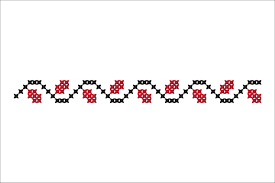 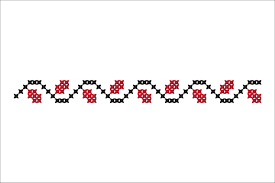 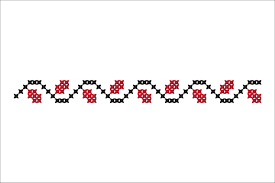 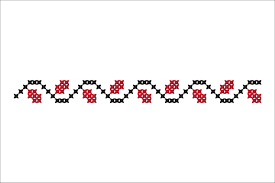 ORDIN Nr.46 /2012           privind aprobarea Procedurii de emitere a certificatului de origine  pentru biomasa provenita din agricultura si industriile conexe, utilizata drept combustibil sau materie prima pentru productia de energie electrica



   Generatorii de deseuri depun o cerere pentru emiterea certificatului de origine a biomasei provenite din deseuri, utilizata drept combustibil sau materie prima pentru productia de energie electrica la DAJ. Sunt deseuri din agricultura, horticultura, acvacultura, pescuit si de la prepararea si procesarea alimentelor, conform listei prevazute de mai jos, denumite in continuare deseuri.
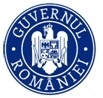 MINISTERUL  AGRICULTURII ŞI DEZVOLTĂRII  RURALE
Direcţia pentru Agricultură Judeţeană Prahova
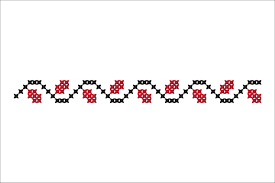 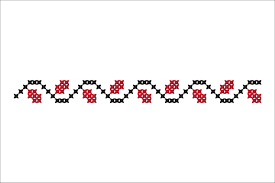 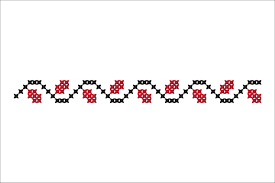 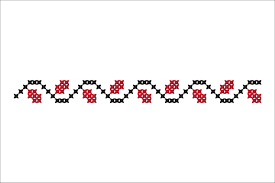 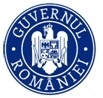 MINISTERUL  AGRICULTURII ŞI DEZVOLTĂRII  RURALE
Direcţia pentru Agricultură Judeţeană Prahova
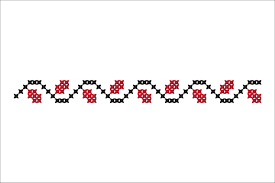 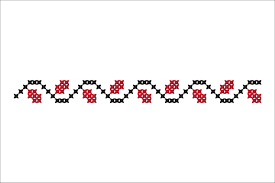 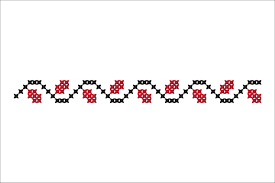 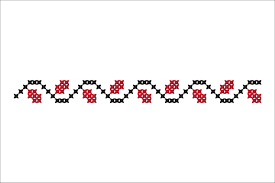 Cererea este insotita de urmatoarele documente:

   a) copie a certificatului de inregistrare eliberat de Oficiul National al Registrului Comertului (CUI)

   b) adeverinta de la primaria localitatii pe a carei raza administrativ-teritoriala isi desfasoara activitatea generatorii de deseuri, din care sa rezulte, dupa caz, datele din registrul agricol privind suprafetele cultivate cu plante agricole, livezi si vii si/sau efectivele de animale generatoare de deseuri;
   c) extrase din evidentele contabile ale operatorilor economici din domeniul prepararii si procesarii alimentelor privind cantitatea de deseuri rezultata din procesele de productie si copii din registrul de evidenta a gestiunii deseurilor;
   d) declaratii pe propria raspundere din care sa rezulte, cantitatea de deseuri pe care o detin;
   e) copii ale contractelor de vanzare-cumparare incheiate cu producatorii de energie electrica din surse regenerabile de energie, beneficiari ai sistemului de promovare instituit prin Legea nr. 220/2008.
    - Producatorii de deseuri  solicita, prin cerere, cate un certificat de origine pentru cantitatea totala de biomasa si cate un certificat de origine pentru fiecare cantitate de biomasa comercializata producatorilor de energie electrica din surse regenerabile de energie, beneficiari ai sistemului de promovare instituit prin Legea nr. 220/2008, conform contractelor de vanzare-cumparare.
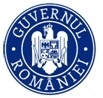 MINISTERUL  AGRICULTURII ŞI DEZVOLTĂRII  RURALE
Direcţia pentru Agricultură Judeţeană Prahova
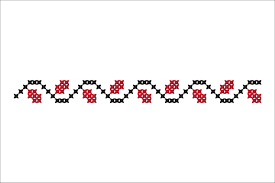 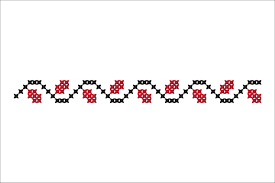 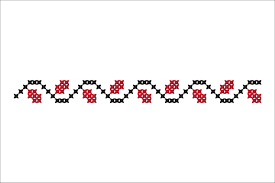 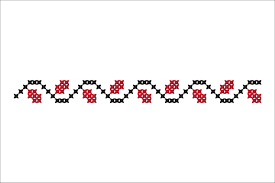 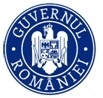 MINISTERUL  AGRICULTURII ŞI DEZVOLTĂRII  RURALE
Direcţia pentru Agricultură Judeţeană Prahova
DAJ analizeaza documentatia depusa de generatorii de deseuri prin verificarea documentelor anexate la cerere, respectarea conditiilor si emite certificate de origine pentru biomasa provenita din deseuri, utilizata drept combustibil sau materie prima pentru productia de energie electrica, in termen de 10 zile lucratoare de la data inregistrarii cererii, daca documentatia este conformă.
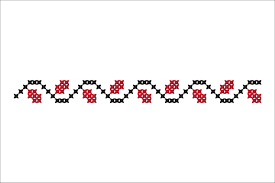 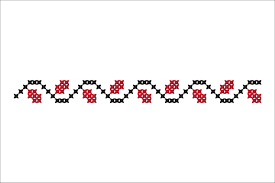 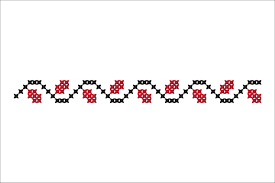 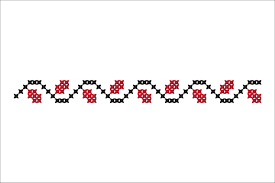 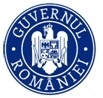 MINISTERUL  AGRICULTURII ŞI DEZVOLTĂRII  RURALE
Direcţia pentru Agricultură Judeţeană Prahova
In cazul in care, constata ca nu sunt indeplinite conditiile de emitere a certificatelor de origine, DAJ comunică generatorilor de deseuri, decizia de respingere a cererii pentru emiterea certificatului de origine a biomasei provenite deseuri, utilizata drept combustibil sau materie prima pentru productia de energie electrica.    -  DAJ tie evidenta certificatelor de origine intrun registru unic de evidenta a certificatelor de origine emise pentru biomasa provenita din deseuri, utilizata drept combustibil sau materie prima pentru productia de energie electrica.    -  DAJ transmite, in prima decada a fiecarei luni, Ministerului Agriculturii si Dezvoltarii Rurale situatia certificatelor de origine emise in luna precedentă.
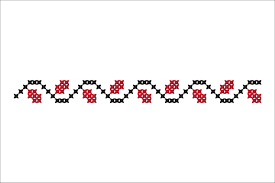 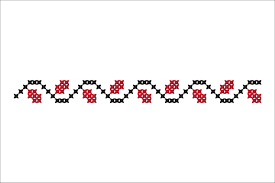 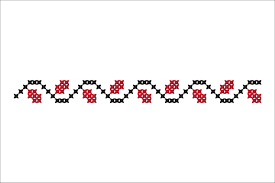 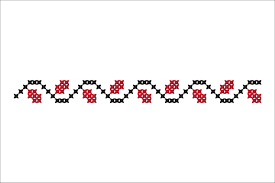 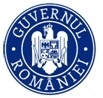 MINISTERUL  AGRICULTURII ŞI DEZVOLTĂRII  RURALE
Direcţia pentru Agricultură Judeţeană Prahova
- Pe baza situatiilor transmise de DAJ, Ministerul Agriculturii si Dezvoltarii Rurale intocmeste Raportul de evidenta la nivel national a certificatelor de origine emise pentru biomasa provenita deseuri, utilizata drept combustibil sau materie prima pentru productia de energie electrica.   - In situatiile in care, ulterior emiterii certificatelor de origine, se constata inadvertente sau elemente certe de neconformitate cu realitatea privind cantitatile de deseuri, DAJ anuleaza certificatele de origine si intocmesc decizii de anulare a certificatului de origine emis pentru biomasa provenita din deseuri, utilizata drept combustibil sau materie prima pentru productia de energie electrica.
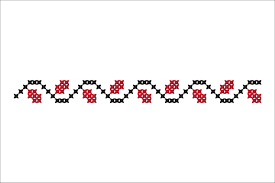 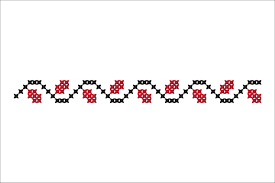 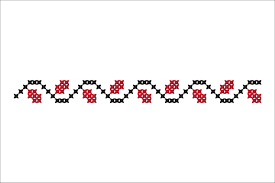 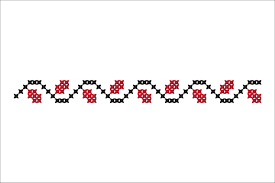 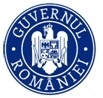 MINISTERUL  AGRICULTURII ŞI DEZVOLTĂRII  RURALE
Direcţia pentru Agricultură Judeţeană Prahova
- In cazul situatiilor anulării certificatului de origine, generatorii de deseuri nu vor mai beneficia de certificate de origine pentru o perioada de 3 ani de la data emiterii deciziilor de anulare.     - DAJ transmite Ministerului Agriculturii si Dezvoltarii Rurale si Autoritatii Nationale de Reglementare in Domeniul Energiei copii ale deciziilor de anulare, in termen de 3 zile lucratoare de la data emiterii acestora.
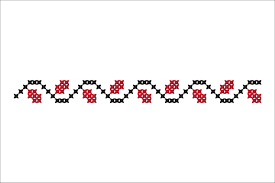 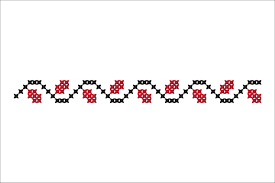 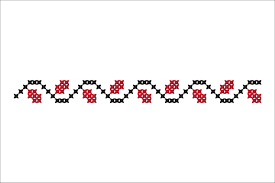 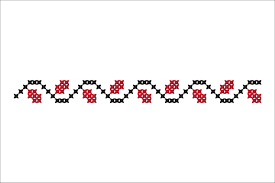 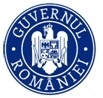 MINISTERUL  AGRICULTURII ŞI DEZVOLTĂRII  RURALE
Direcţia pentru Agricultură Judeţeană Prahova
Biomasa este considerata ca cea mai importantă resursă regenerabilă, chiar daca nu si cea mai eficienta iar la nivelul judetului in anul 2022, s-au eliberat un numar de 9 certificate de biomasa pentru o cantitate de 12 226 tone deşeuri.
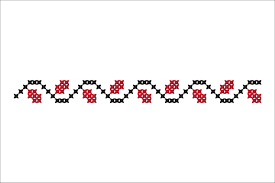 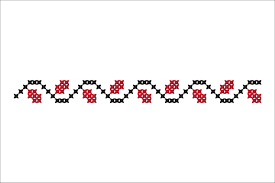 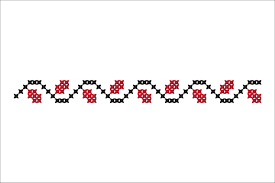 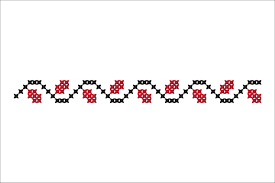 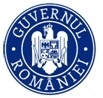 MINISTERUL  AGRICULTURII ŞI DEZVOLTĂRII  RURALE
Direcţia pentru Agricultură Judeţeană Prahova
Privind activitatea de fond funciar:Scoateri terenuri din circuitul agricol au fost 55 dosare Avize privind clasa de calitate pentru introducerea în intravilan PUZ – 28Avize privind clasa de calitate pentru introducerea în intravilan PUG – 1Redări/ Introduceri în circuitul agricol – 7.
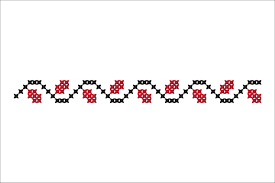 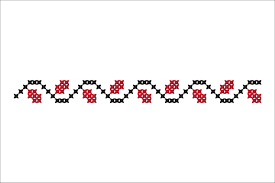 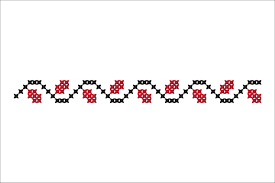 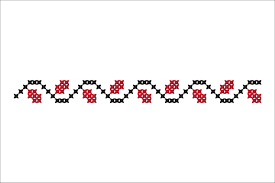 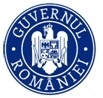 MINISTERUL  AGRICULTURII ŞI DEZVOLTĂRII  RURALE
Direcţia pentru Agricultură Judeţeană Prahova
Scoateri DEFINITIVE din circuitul agricol:Numar dosare: 42Suprafata: 58,82 ha
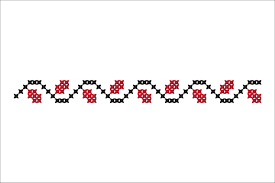 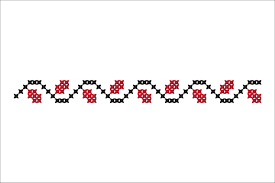 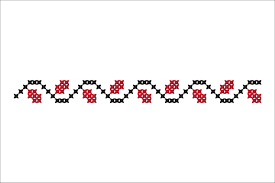 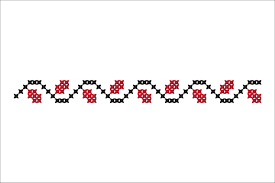 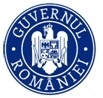 MINISTERUL  AGRICULTURII ŞI DEZVOLTĂRII  RURALE
Direcţia pentru Agricultură Judeţeană Prahova
Scoateri temporare terenuri din circuitul agricol:Numar dosare: 13Suprafata: 43,1 ha
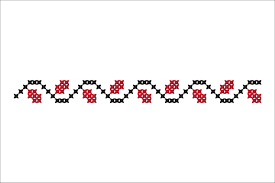 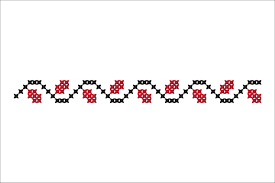 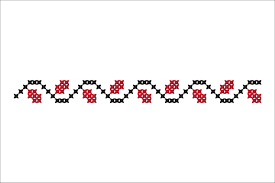 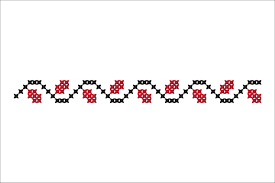 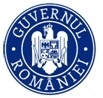 MINISTERUL  AGRICULTURII ŞI DEZVOLTĂRII  RURALE
Direcţia pentru Agricultură Judeţeană Prahova
Registrul Plantatiilor Viticole:Cereri defrisare: 50Suprafata de vita de vie defrisata: 86,70 haAutorizatii plantare vita de vie: 13Modificari: 400Declaratii recolta: 119Declaratii de productie: 65Declaratii de stocuri: 49Eliberare carnete viticultor: 37Defrişări operate în RPV : 50
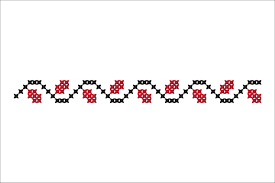 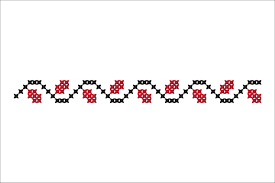 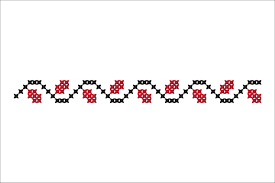 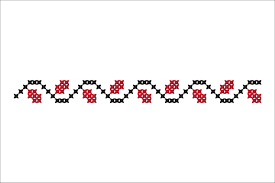 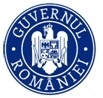 MINISTERUL  AGRICULTURII ŞI DEZVOLTĂRII  RURALE
Direcţia pentru Agricultură Judeţeană Prahova
AUTORIZATII conform Legii Pomiculturii:- plantari pomi/arbusti fructiferi: 3 autorizatii cu o suprafata de 14,85 ha.- defrisari pomi/arbusti fructiferi : 16 autorizatii cu o suprafata de 13,66 ha- taieri nuci: 393 – 614 pomi taiati
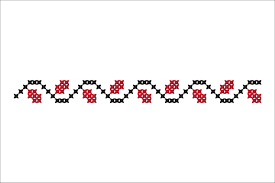 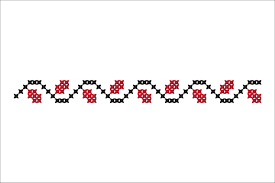 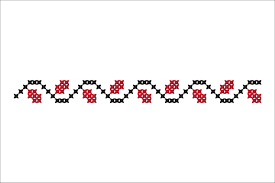 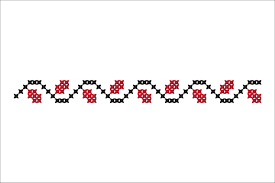 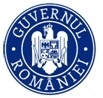 MINISTERUL  AGRICULTURII ŞI DEZVOLTĂRII  RURALE
Direcţia pentru Agricultură Judeţeană Prahova
AUTORIZATII : S-a alocat cod alphanumeric – autorizare 3 producători ouă de consumS-au eliberat 7 autorizatii de DEPOZIT
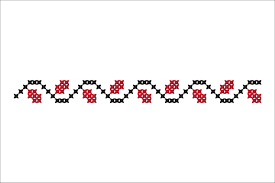 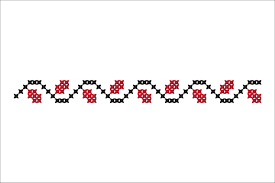 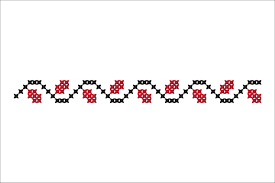 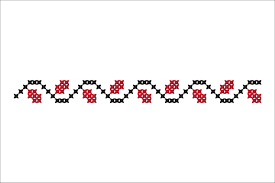 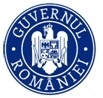 MINISTERUL  AGRICULTURII ŞI DEZVOLTĂRII  RURALE
Direcţia pentru Agricultură Judeţeană Prahova
Implementarea Legii nr. 195/2018 privind Programul de susţinere a crescătorilor de suine pentru activitatea de reproducţie, cu modificările şi completările ulterioare.La nivelul DAJ Prahova s-au depus  2 cereri de inscriere in Program.Fiecare proiect este pentru o capacitate de 3.000 locuri pentru scroafe de reproductie.Valoarea totala pe proiect este de 80.377.821 lei (16.140.000 EURO).Cofinantarea este de 80%, respectiv 90%.Au fost incheiate Contractele de finaţare.
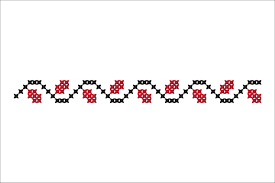 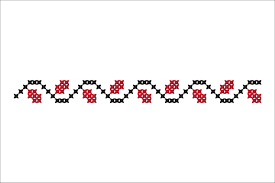 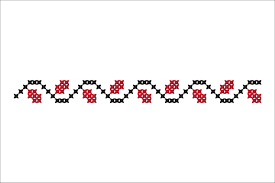 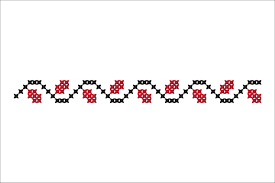 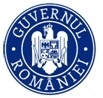 MINISTERUL  AGRICULTURII ŞI DEZVOLTĂRII  RURALE
Direcţia pentru Agricultură Judeţeană Prahova
Implementarea Legii nr. 227/2018 privind aprobarea Programului se susţinere pentru activitatea de reproducţie, incubaţie şi de creştere în sectorul avicol, cu modificările şi completările ulterioare.La nivelul DAJ Prahova s-au depus  2 cereri de inscriere in Program.Prin proiecte se solicita capacitati pentru:				- 36.000 locuri tineret de reproductie				- 60.000 locuri  gaini de reproductieValoarea totala a unui proiect este de 33.564.231 lei (6.811.200 EURO). Cofinantarea este de 90%.Au fost incheiate Contractele de finaţare.
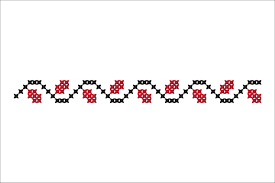 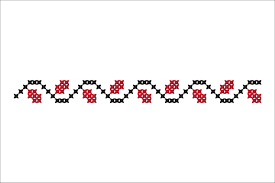 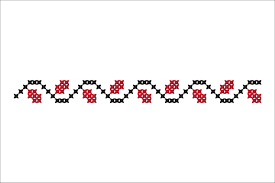 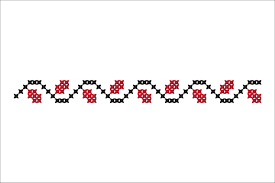 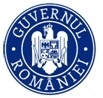 MINISTERUL  AGRICULTURII ŞI DEZVOLTĂRII  RURALE
Direcţia pentru Agricultură Judeţeană Prahova
Scopul Legii 17/2014 este: 	Stabilirea unor măsuri privind reglementarea vânzării – cumpărării terenurilor agricole situate în extravilan;  	Comasarea terenurilor agricole în vederea creşterii dimensiunii fermelor agricole şi constituirea exploataţiilor viabile economic.
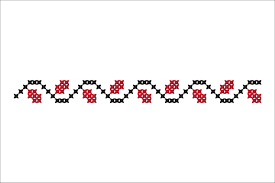 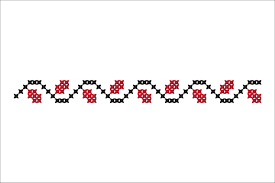 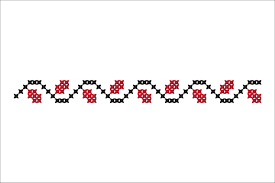 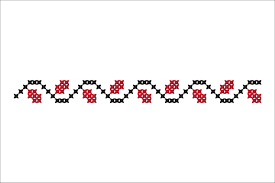 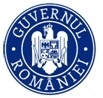 MINISTERUL  AGRICULTURII ŞI DEZVOLTĂRII  RURALE
Direcţia pentru Agricultură Judeţeană Prahova
Vânzarea terenurilor agricole din extravilan - Total dosare depuse 2.740 din care: 2.675 persoane fizice65 persoane juridiceTotal suprafaţă teren agricol intrată în circuitul comercial: 1.698 hafaţă de anul  2021 în care au fost 1.595 haPreţ maxim -855.19 lei/ mp fata de 816,67 lei/mpNumăr avize  – 369
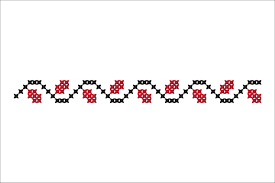 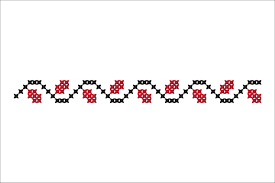 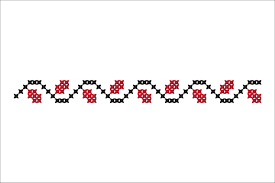 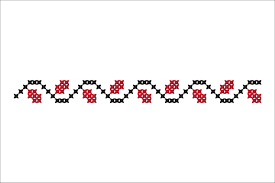 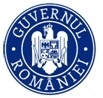 MINISTERUL  AGRICULTURII ŞI DEZVOLTĂRII  RURALE
Direcţia pentru Agricultură Judeţeană Prahova
Conform H.G. 1253/2013 privind agricultura ecologică , în anul 2022 la nivelul judeţului Prahova, s-au înscris:142 operatori ecologici din care: Producători agricoli – 86Distribuitori  – 24Procesatori  – 18Exportatori – 2Importatori – 1Depozitari – 1Flora spontana - 1Exonerati - 9
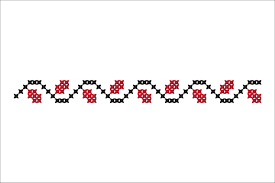 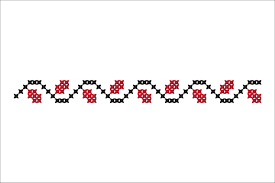 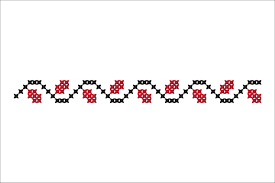 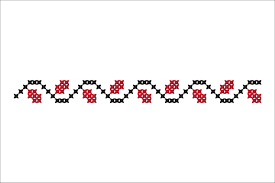 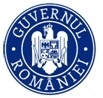 MINISTERUL  AGRICULTURII ŞI DEZVOLTĂRII  RURALE
Direcţia pentru Agricultură Judeţeană Prahova
Culturile agricole ecologice sunt de arbuşti fructiferi (cătină, afin, zmeur etc.), pomi fructiferi (pruni, meri, etc), legume în spaţii protejate, plante tehnice, plante aromatice, viţă de vie. O importanţă majoră o reprezintă apicultura, unde sunt deja certificate ecologic peste 3.904 familii de albine.
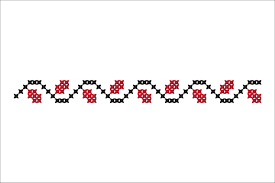 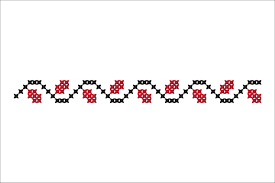 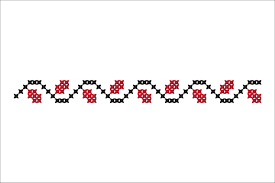 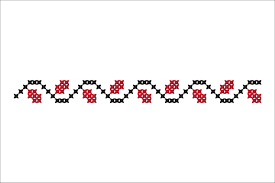 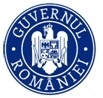 MINISTERUL  AGRICULTURII ŞI DEZVOLTĂRII  RURALE
Direcţia pentru Agricultură Judeţeană Prahova
Situaţia statistică a terenurilor la finalul fiecărui an calendaristic (SST) pe judeţ - 104 localităţiSituaţia anuală ,,Parcul de tractoare şi maşini agricole principale din agricultură” pe judeţ – 104 localităţiSuprafaţa productivă de primăvară pe judeţ şi forme de proprietate (AGR 2A) – pentru 1.187 subiecţi pentru care s-au depus documente
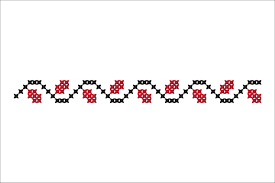 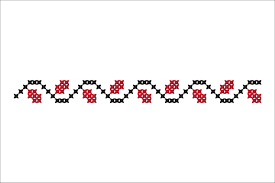 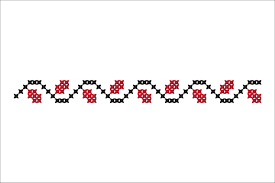 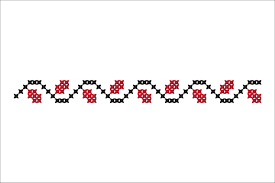 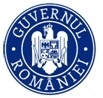 MINISTERUL  AGRICULTURII ŞI DEZVOLTĂRII  RURALE
Direcţia pentru Agricultură Judeţeană Prahova
Hotărârea de Guvern nr. 415/2004 privind regimul de 				comercializare a ouălor 	Conform legislaţiei ce reglementează alocarea codului alfanumeric producătorului de ouă consum, DAJ Prahova a alocat codul de  identificare pentru metoda de crestere şi expoatare în sistem intensiv 				”hale la sol” -  2 coduri				“free range” – 1 codÎn practica fiind folosite urmatoarele coduri  - 0 -  pentru producţia ecologică,-1- creştere la sol,  - 2 – hale la sol,  -3 – baterii.
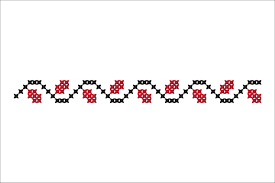 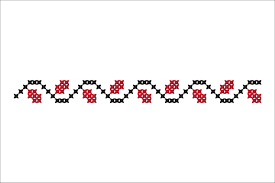 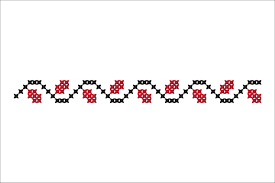 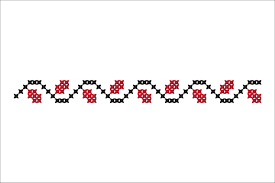 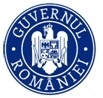 MINISTERUL  AGRICULTURII ŞI DEZVOLTĂRII  RURALE
Direcţia pentru Agricultură Judeţeană Prahova
Suprafaţa recoltată şi producţia obţinută, aplicarea ingraşămintelor a amendamentelor şi pesticidelor, plantărilor şi defrişărilor vii şi pomi (AGR 2B)- pentru 1.187 subiecţi pentru care s-au depus documente.La solicitarea A.N.A.F. s-au eliberat,  adeverinţe privind suprafeţele deţinute şi producţiile obţinute,  pentru rambursarea de T.V.A.  – 126,,Balanţa suprafeţelor arabile şi inventarierea culturilor insămanţate’’ pentru anul 2020 şi ,,Programul producţiei agricole, vegetală şi animală’’pentru anul 2021 pe total judeţ şi sectoare de proprietate
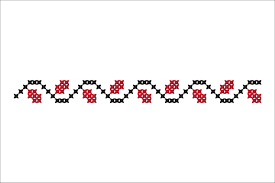 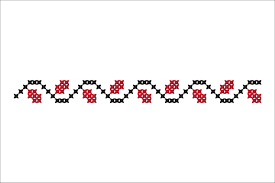 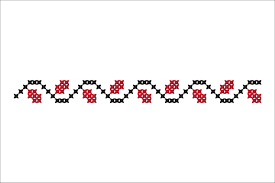 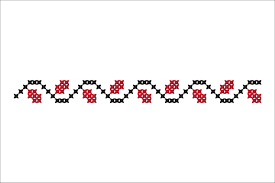 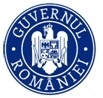 MINISTERUL  AGRICULTURII ŞI DEZVOLTĂRII  RURALE
Direcţia pentru Agricultură Judeţeană Prahova
În domeniul vitivinicol:- s-au efectuat 244 controale  şi s-au aplicat 7 sancţiuni- s-au prelevat 36 probe şi s-au retras 62 527 litri de la comercializare- s-au eliberat / prelungit 32 autorizaţii pentru spaţii pentru comercializarea vinului vrac- s-au autorizat/ reautorizat 15 laboratoare pentru efectuarea analizelor fizico – chimice şi organoleptice pentru vinuri.S-au efectuat verificări pe dosarele depuse în vederea accesării de fonduri europene – plantări viţă de vie prin programul de reconversie/restructurare –  7 solicitări cu o suprafaţă de 63,19 ha.
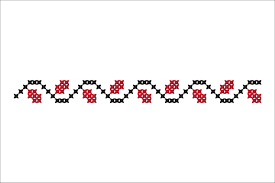 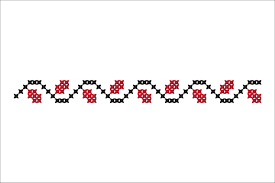 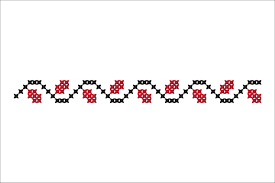 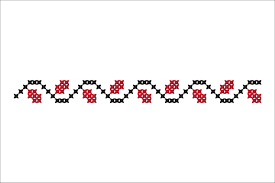 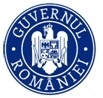 MINISTERUL  AGRICULTURII ŞI DEZVOLTĂRII  RURALE
Direcţia pentru Agricultură Judeţeană Prahova
În domeniul inspecţii fond funciar s-au efectuat 26 controale.Privind activitatea de inspecţii în domeniul fertilizanţi s-au efectuat 49 de controale.În domeniul inspecţii pentru organisme modificate genetic s-au efectuat 23 controale cultura conventionala.
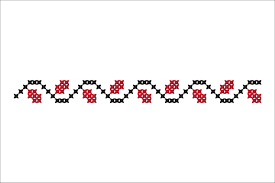 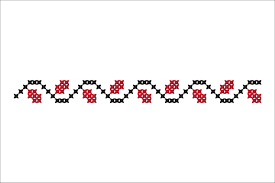 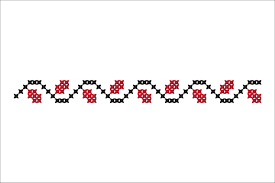 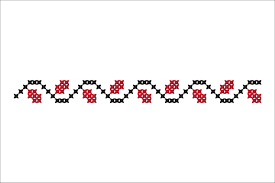 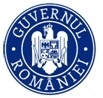 MINISTERUL  AGRICULTURII ŞI DEZVOLTĂRII  RURALE
Direcţia pentru Agricultură Judeţeană Prahova
Privind activitatea de agricultură ecologică s-au efectuat inspecţii la 21 operatori economici din care: 10 - producători agricoli vegetali, 3 - producători agricoli zootehnie, 1 – procesator, 1- colectare flora spontana6 – comercianţi2 – audit de reexaminare 1 – audit la un Organism de control
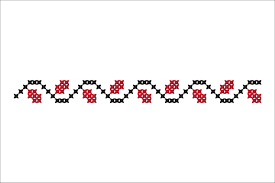 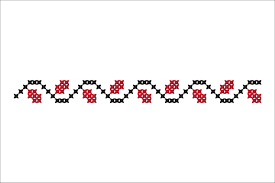 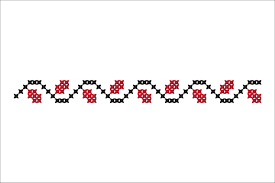 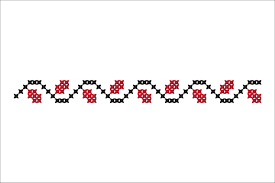 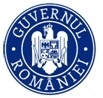 MINISTERUL  AGRICULTURII ŞI DEZVOLTĂRII  RURALE
Direcţia pentru Agricultură Judeţeană Prahova
În domeniul industriei alimentare s-au efectuat 22 controale din care:21 – Comercializare pâine şi produse de panificaţie 4 – Fabricarea pâinii şi a produselor de panificaţie1 - Legalitatea atestatului şi a logo-ului produs tradiţional15– Marcare, ambalare şi comercializare ouă1 – Risipa alimentara.
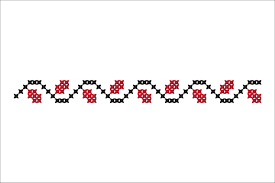 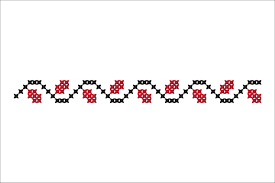 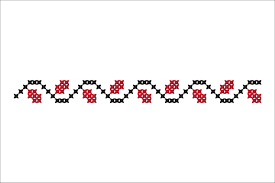 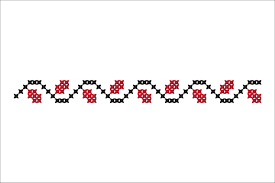 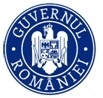 MINISTERUL  AGRICULTURII ŞI DEZVOLTĂRII  RURALE
Direcţia pentru Agricultură Judeţeană Prahova
În domeniul inspecţii privind depozitele de cereale s-au efectuat 5 controale la depozite de cereale autorizate. În domeniul inspecţii privind Sistemul Informational pentru Piata Produselor Agricole si Alimentare (SIPPAA) s-au efectuat 6 controale din care:6 – depozitari
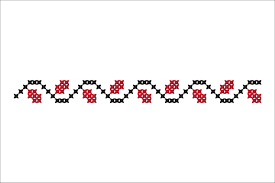 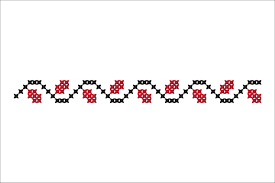 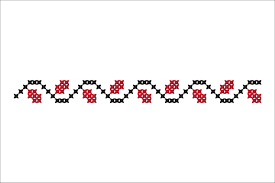 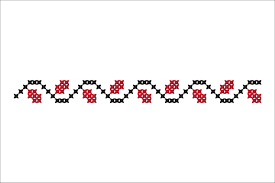 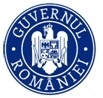 MINISTERUL  AGRICULTURII ŞI DEZVOLTĂRII  RURALE
Direcţia pentru Agricultură Judeţeană Prahova
În domeniul inspecţii privind producerea şi valorificarea legumelor şi fructelor s-au intocmit procese verbale de control pentru 175 agenţi economici din care: 61 - producători agricoli114 – persoane juridiceşi s-au aplicat 25 avertismente. S-au eliberat certificate de conformitate un număr de 117 din care:38 - produse import3 - produse export76 – program şcolar.
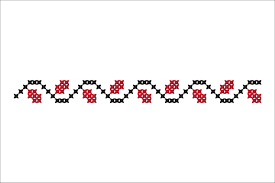 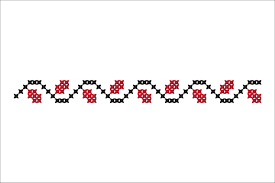 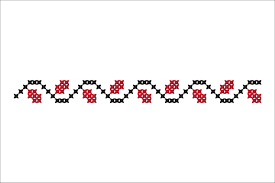 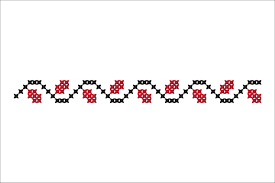 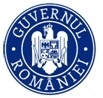 MINISTERUL  AGRICULTURII ŞI DEZVOLTĂRII  RURALE
Direcţia pentru Agricultură Judeţeană Prahova
Efectuarea controlului de conformitate și eliberarea certificatului de conformitate cu standardele de comercializare pentru fructele și legumele in stare proaspata, destinate exportului sau provenite din import ;

Efectuarea în pietele en - gros, retele comerciale, depozitele en-gros, a controlului de conformitate privind respectarea standardelor de comercializare ;

Verificarea aplicarii tehnologiilor de cultura și registrelor de evidență a tratamentelor și substantele fitosanitare în exploatatiile pomicole și legumicole ;
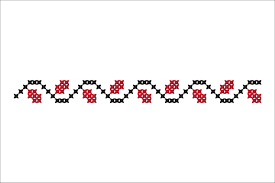 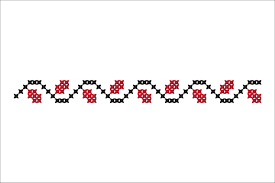 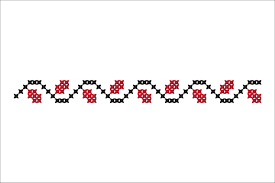 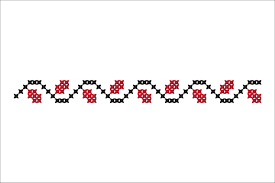 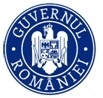 MINISTERUL  AGRICULTURII ŞI DEZVOLTĂRII  RURALE
Direcţia pentru Agricultură Judeţeană Prahova
S-au efectuat cursuri de calificare, de iniţiere şi de instruire a producătorilor agricoli cu 193 absolventi.Aceste cursuri au fost pentru domeniile: 	- apicultor, 	- lucrător calificat în cultura plantelor 	- Măsura 10 – agro – mediu şi climă	- Măsura 11 – agricultura ecologică.
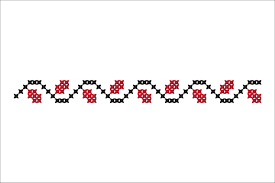 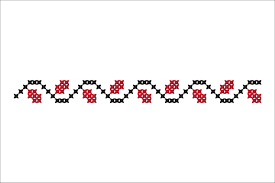 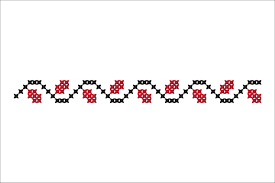 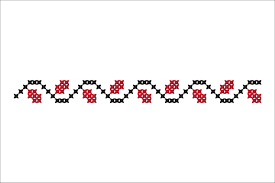 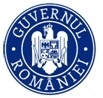 MINISTERUL  AGRICULTURII ŞI DEZVOLTĂRII  RURALE
Direcţia pentru Agricultură Judeţeană Prahova
Î	S-a întocmit documentaţie specifică și s-au eliberat avize consultative în conformitate cu prevederile legii nr. 145/2014 pentru stabilirea unor măsuri de reglementare a pieţei produselor din sectorul agricol. 	Numărul de avize consultative eliberate în total de 2.460.
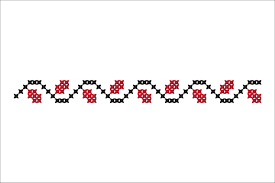 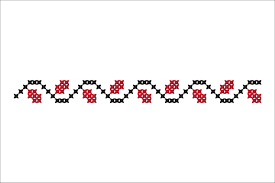 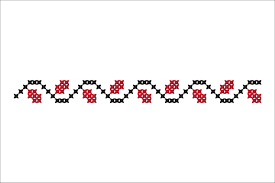 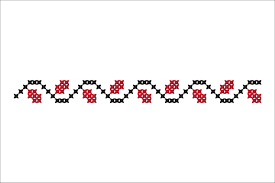 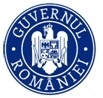 MINISTERUL  AGRICULTURII ŞI DEZVOLTĂRII  RURALE
Direcţia pentru Agricultură Judeţeană Prahova
Î 	Reprezentanţii D.A.J. au participat în comisiile constituite la nivelul localităţilor pentru constatarea, evaluarea şi stabilirea răspunderii civile pentru pagubele produse de exemplarele din speciile de faună de interes cinegetic, la culturile agricole si animalele domestice, pentru care s-au întocmit 134 procese – verbale şi 12 note de constatare.
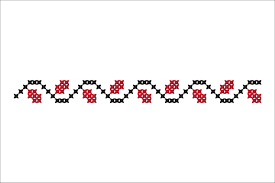 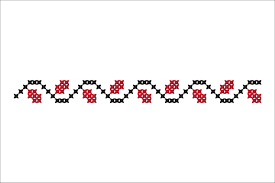 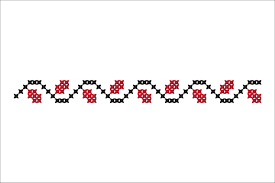 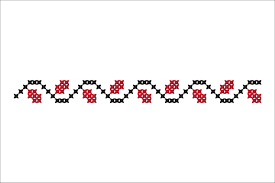 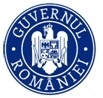 MINISTERUL  AGRICULTURII ŞI DEZVOLTĂRII  RURALE
Direcţia pentru Agricultură Judeţeană Prahova
Î De consiliere din partea specialiștilor Direcției pentru Agricultură Județenă Prahova au beneficiat 5.937 de producători agricoli. Acţiuni de diseminare / informare a producătorilor agricoli privind măsurile din PNDR 2014 – 2020, oportunităţi de accesare a acestora, norme de ecocondiţionalitate, utilizarea produselor şi echipamentelor de protecţie a plantelor, conform Programului din 2022, aprobat de M.A.D.R. – 10.203 de producători agricoli.
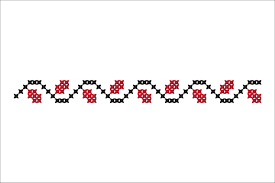 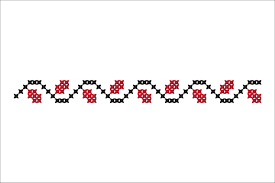 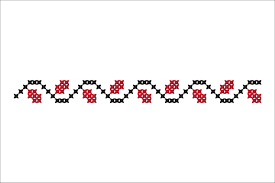 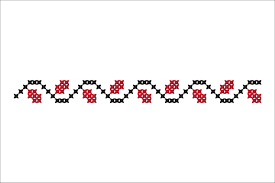 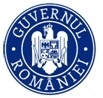 MINISTERUL  AGRICULTURII ŞI DEZVOLTĂRII  RURALE
Direcţia pentru Agricultură Judeţeană Prahova
S-au efectuat acţiuni comune ale membrilor Comitetului Local de combatere a Bolilor Prahova, privind pesta porcina africană.
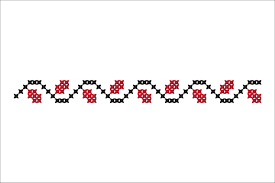 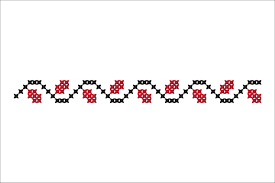 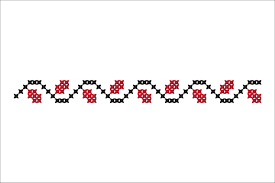 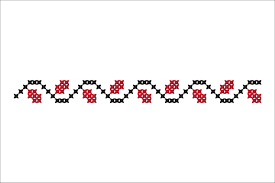 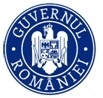 MINISTERUL  AGRICULTURII ŞI DEZVOLTĂRII  RURALE
Direcţia pentru Agricultură Judeţeană Prahova
Finalizarea elaborării proiectelor de amenajamente pastorale la nivel judeţean pentru 102 U.A.T. –uri cu o suprafaţă totală de 108.773 ha. Două UAT-uri din total 104 nu deţin suprafeţe cu pajişti permanente (Ploieşti şi Plopeni).
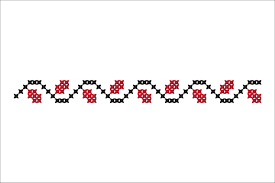 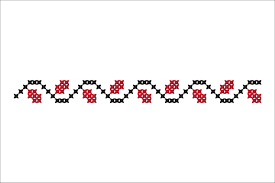 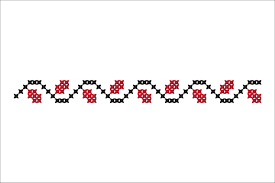 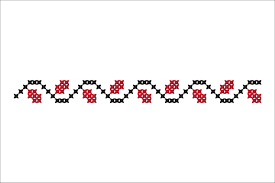 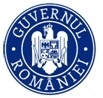 MINISTERUL  AGRICULTURII ŞI DEZVOLTĂRII  RURALE
Direcţia pentru Agricultură Judeţeană Prahova
Diseminarea rezultatelor obţinute în cadrul proiectelor ADER prin Planul sectorial pentru cercetare dezvoltare din domeniul agricol şi de dezvoltare rurală pentru perioada 2019 – 2020, în colaborare ICDVV Valea Călugărească – 4 activităţi cu 355 participanţi.
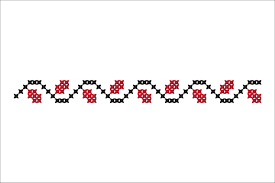 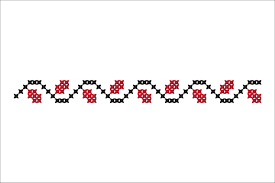 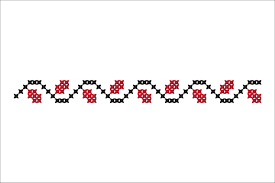 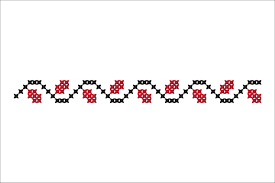 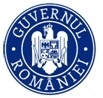 MINISTERUL  AGRICULTURII ŞI DEZVOLTĂRII  RURALE
Direcţia pentru Agricultură Judeţeană Prahova
Acţiuni de informare privind înfiinţarea de Puncte Gastronomice Locale desfăşurate la Valea Doftanei şi Comarnic. La nivelul judeţului s-au înfiinţat 2 Puncte Locale Gastronomice.
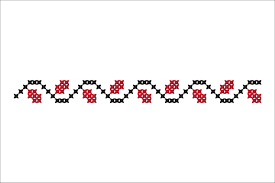 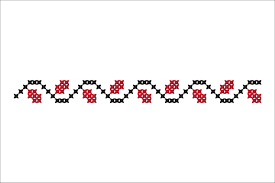 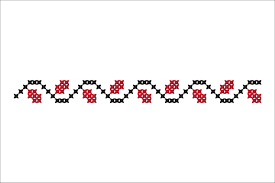 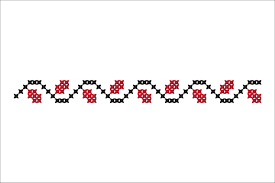 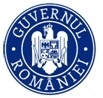 MINISTERUL  AGRICULTURII ŞI DEZVOLTĂRII  RURALE
Direcţia pentru Agricultură Judeţeană Prahova
Realizarea de materiale informative pentru presa locală privind activităţi şi programe ale M.A.D.R. şi implementate de D.A.J. Prahova, respectiv 98 articole în presa scrisă şi emisiuni TV.
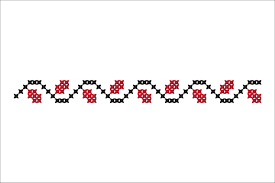 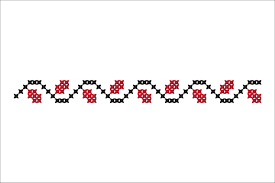 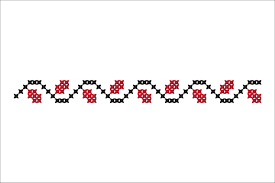 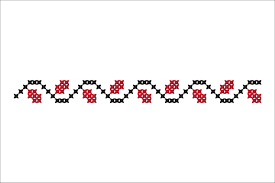 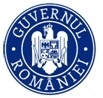 MINISTERUL  AGRICULTURII ŞI DEZVOLTĂRII  RURALE
Direcţia pentru Agricultură Judeţeană Prahova
Direcția pentru Agricultură Județenă Prahova, are desemnați membrii în consiliul de administrație al liceului tehnologic cu profil preponderent agricol "Gheorghe Ionescu-Sisești" Valea Călugărească si a participat la activități desfășurate de consiliul de administrație al liceului.
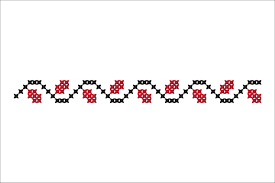 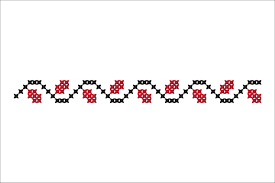 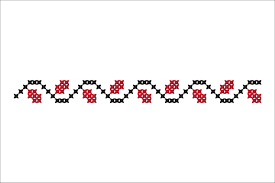 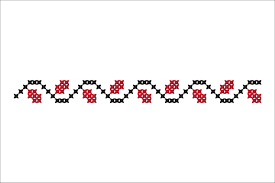 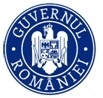 MINISTERUL  AGRICULTURII ŞI DEZVOLTĂRII  RURALE
Direcţia pentru Agricultură Judeţeană Prahova
D.A.J. Prahova implementează la nivelul județului politicile și strategiile în domeniile de activitate ale Ministerului Agriculturii și Dezvoltării Rurale și colaborează cu toate instituțiile publice de la nivel județean și național.
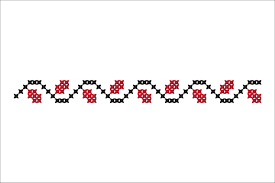 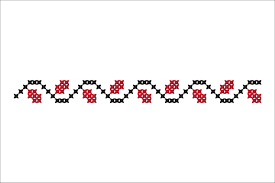 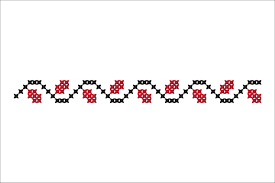 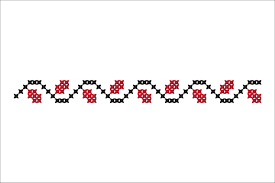 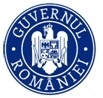 MINISTERUL  AGRICULTURII ŞI DEZVOLTĂRII  RURALE
Direcţia pentru Agricultură Judeţeană Prahova
Vă  mulţumesc!
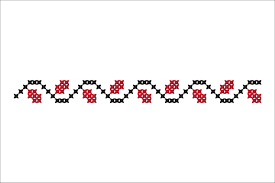 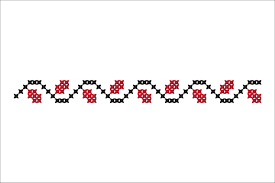 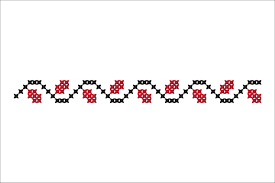 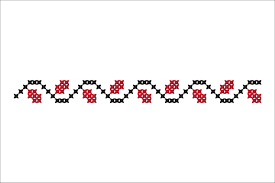